Chef Louis Dunne
INVOICE
BILLED TO :
NO: 123-456-7890
ZARA SOLEIL
SEPTEMBER 11, 2025
NO
DESCRIPTION
QTY
PRICE
TOTAL
1
FOOD 1
1
$ 100
$ 100
2
FOOD 2
1
$ 100
$ 100
3
FOOD 3
1
$ 100
$ 100
4
FOOD 4
1
$ 100
$ 100
$400
$10
Sub - Total
Tax
Chef Louis Dunne
Bank: Chef’s Bank
Account No: 123-456-7890
Email: chefname@email.com
Grand Total
$410
Thank You!
PAYMENT INFORMATION
BILLED TO:
Chef Louis Dunne
Bank: Chef’s Bank
Account No: 123-456-7890
Email: chefname@email.com
Zara Soleil
+123-456-7890 
123 Anywhere St., Any City
INVOICE
Invoice No. 12345
16 June 2025
$600
$10
Sub - Total
Tax
Total
$610
INVOICE
Invoice To:
Zara Soleil
Sep 11, 2025
Date:
Invoice No:
123-456-7890
DESCRIPTION
UNIT PRICE
QTY
TOTAL
Food 1
Food 2
Food 3
Food 4
Food 5
Food 6
$10
$10
$10
$10
$10
$10
20
20
20
20
20
20
$200
$200
$200
$200
$200
$200
SUB TOTAL
TAX
$1200
$50
TOTAL
$1250
Chef Louis Dunne
Bank: Chef’s Bank
Account No: 123-456-7890
Email: chefname@email.com
THANK
YOU!
RESOURCE PAGE
Use these design resources in your Canva Presentation.
Fonts
This presentation template
uses the following free fonts:
TITLES:
MR. DAFOE   |   TENOR SANS   |   GOTHAM

BODY COPY:
POPPINS   |   MONTSERRAT   |   GOTHAM
You can find these fonts online too.
Design Elements
CREDITS
This presentation template is free for everyone to use
thanks to the following:
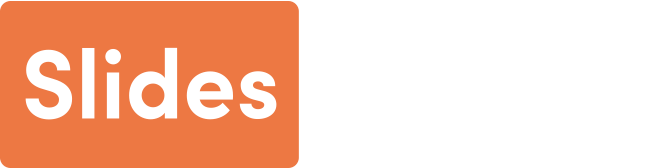 for the presentation template
Pexels, Pixabay
for the photos
HAPPY DESIGNING!